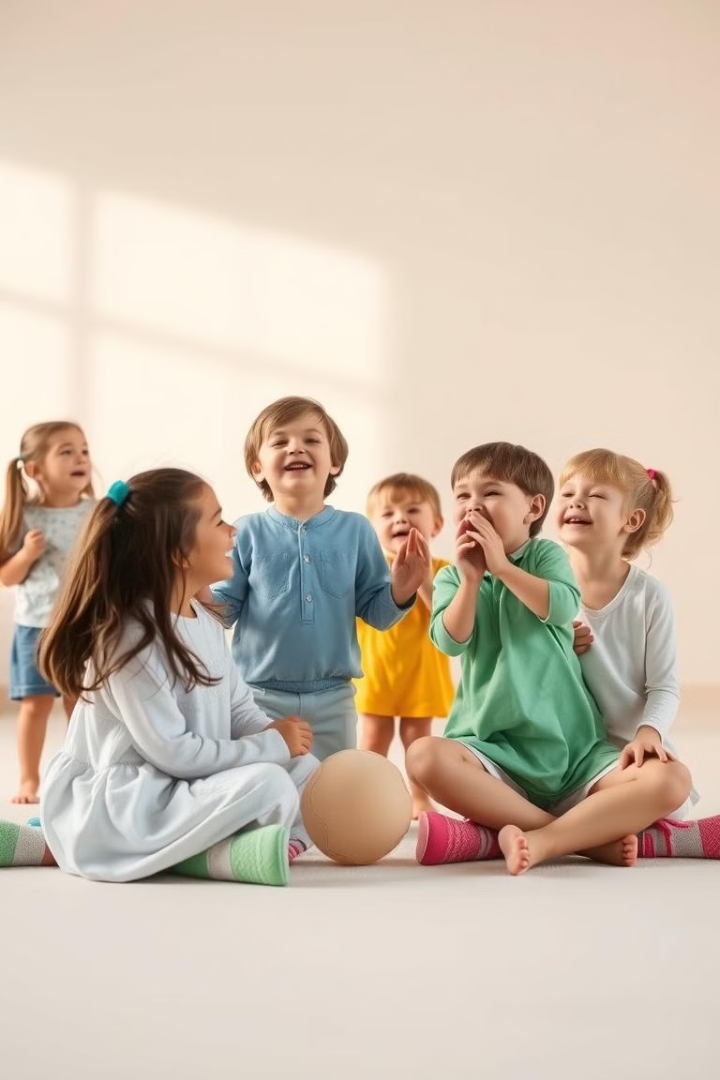 Логоритмика для детей
Подготовила 
музыкальный руководитель Лариса Михайловна Шпаковская
Детский сад № 6 г. Черняховска
Что такое логоритмика?
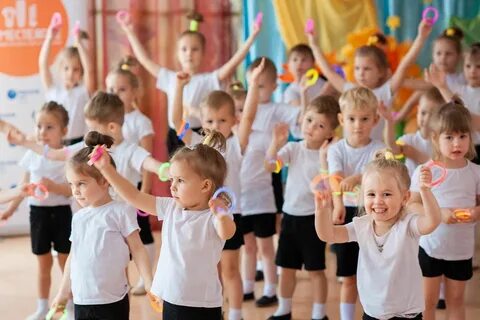 Логоритмика — это уникальная методика, объединяющая движение, музыку и речь.
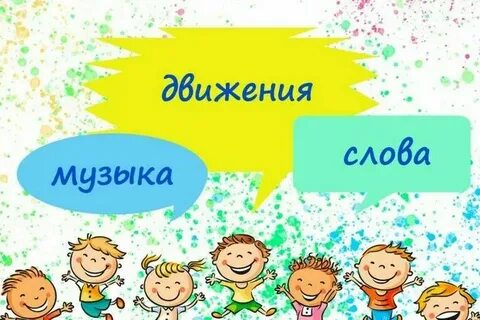 Она помогает детям развить речь, координацию, внимание, память, и музыкальные способности.
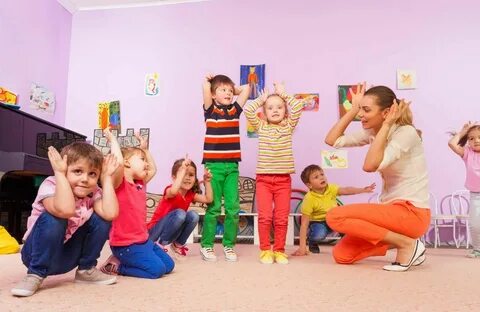 Основные цели и задачи логоритмики
Координация движений
Развитие речи
Стимулирование артикуляции, интонации и темпа речи.
Улучшение равновесия, ловкости, и координации движений.
Формирование музыкальных способностей
Развитие внимания
Повышение концентрации, переключения, и устойчивости внимания.
Обучение пению, игре на музыкальных инструментах, и восприятию музыки.
Развитие речи и координации движений
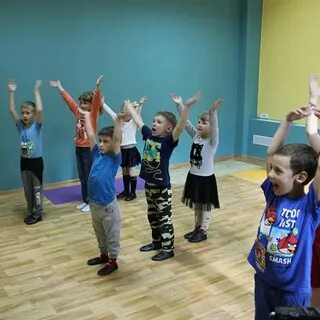 Слушание
1
Дети слушают музыку и подражают движениям.
Речь
2
Дети произносят звуки и слова в соответствии с ритмом и мелодией.
Движение
3
Дети выполняют разнообразные движения, синхронизируя их с речью и музыкой.
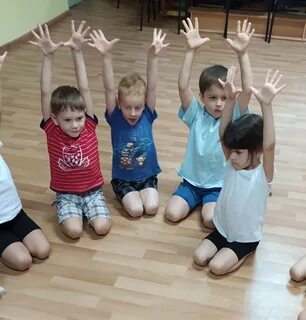 Развитие внимания и памяти
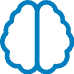 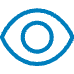 Память
Внимание
Дети запоминают слова, движения, и мелодии.
Дети сосредотачиваются на заданиях и инструкциях.
Формирование музыкальных способностей
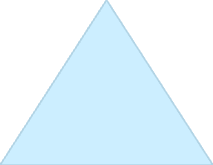 Ритм
1
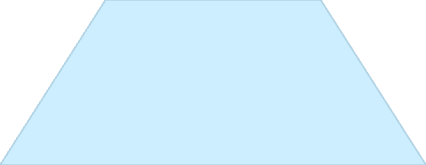 Мелодия
2
Различение музыкальных тонов и интервалов.
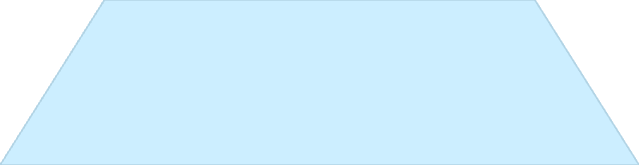 Гармония
3
Благозвучное звучание мелодии.
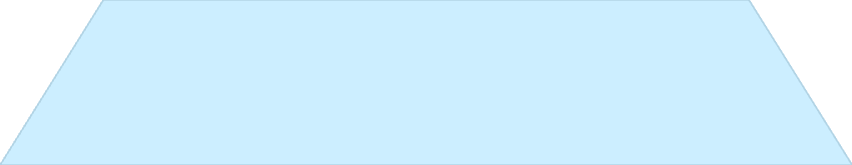 Музыкальный вкус
4
Развитие предпочтений в музыке.
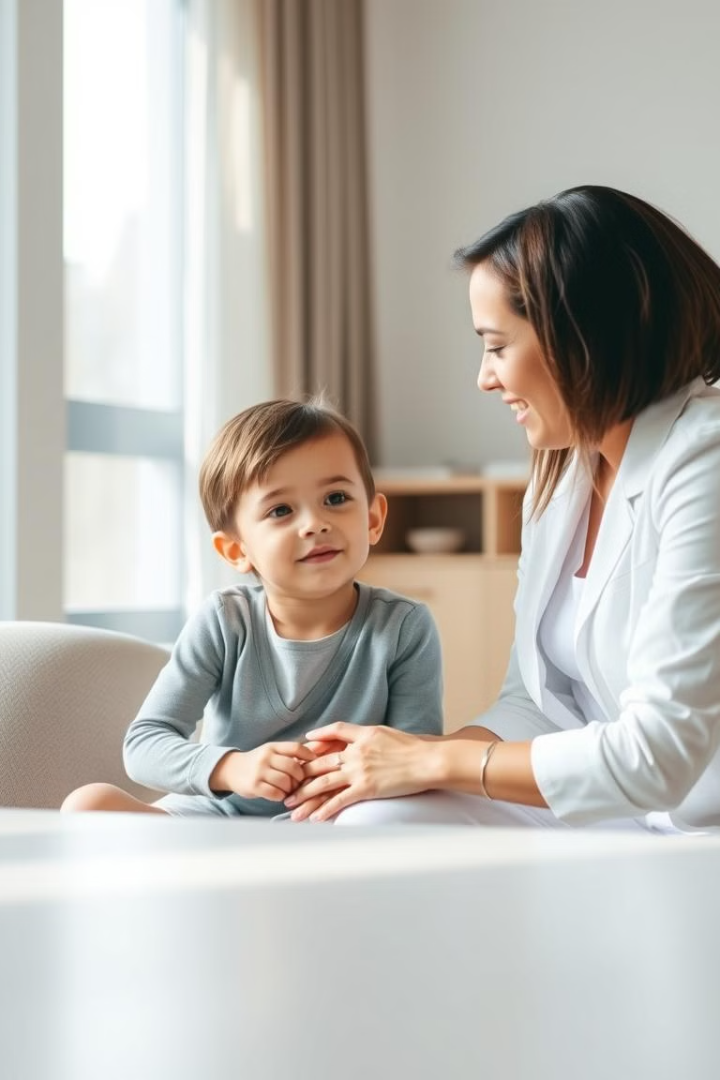 Профилактика и коррекция речевых нарушений
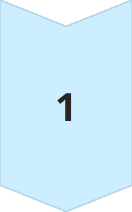 Артикуляция
Логоритмика помогает развить правильную артикуляцию звуков.
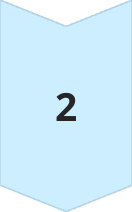 Фонематический слух
Улучшение различения и восприятия звуков речи.
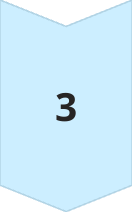 Речевое дыхание
Развитие правильного речевого дыхания, необходимого для четкой речи.
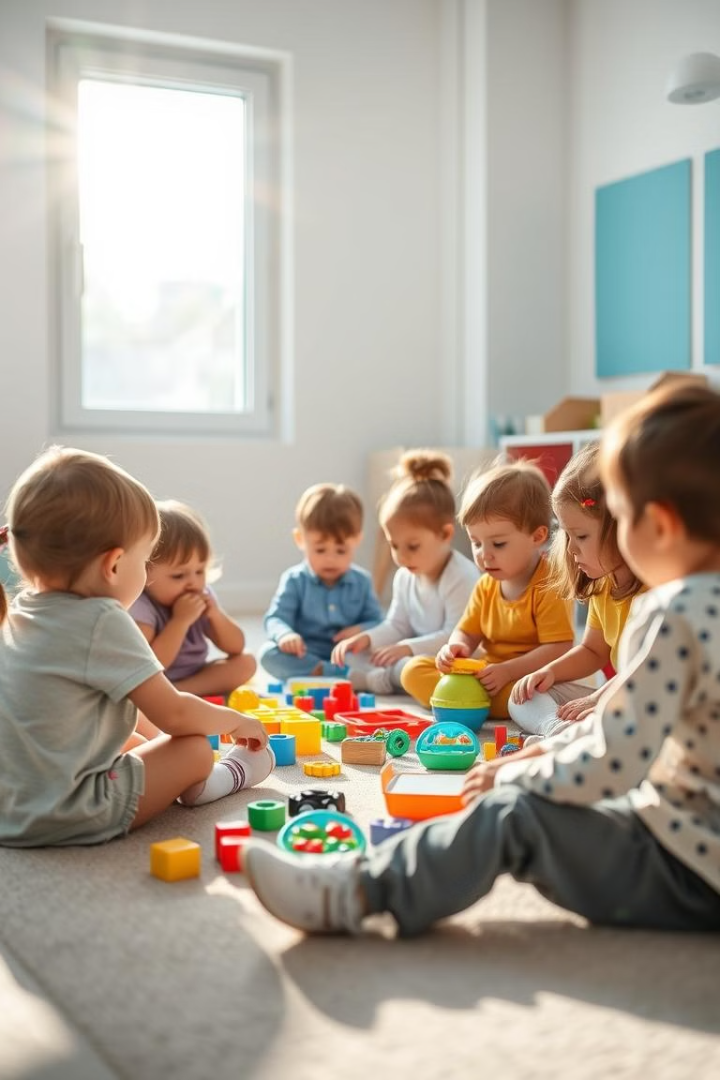 Методики проведения логоритмических занятий
Игры
Упражнения
Игры с использованием музыкальных инструментов, танцев, и пения.
Двигательные упражнения, направленные на развитие координации и речи.
Музыкальная терапия
Использование музыки для расслабления, стимуляции, и эмоциональной регуляции.
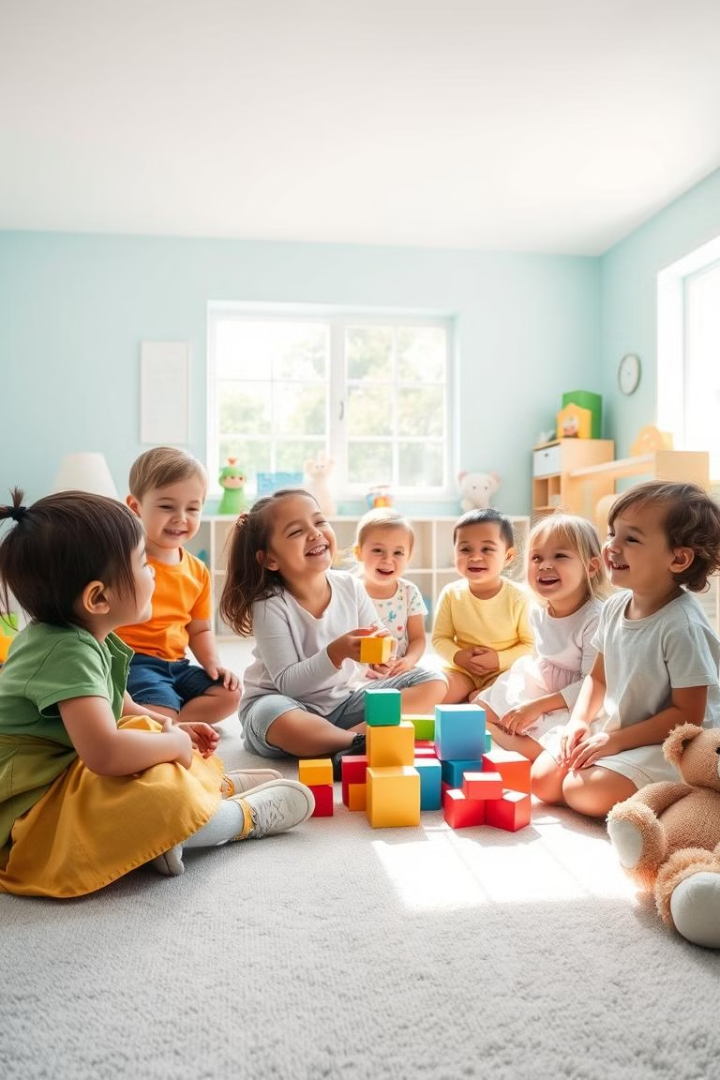 Примеры упражнений и игр
1
2
Повторение звуков
Танцы
Дети повторяют за педагогом звуки, слова, и фразы.
Дети танцуют под музыку, выполняя различные движения.
3
Музыкальные инструменты
Дети играют на музыкальных инструментах, создавая мелодию.
Результаты использования логоритмики
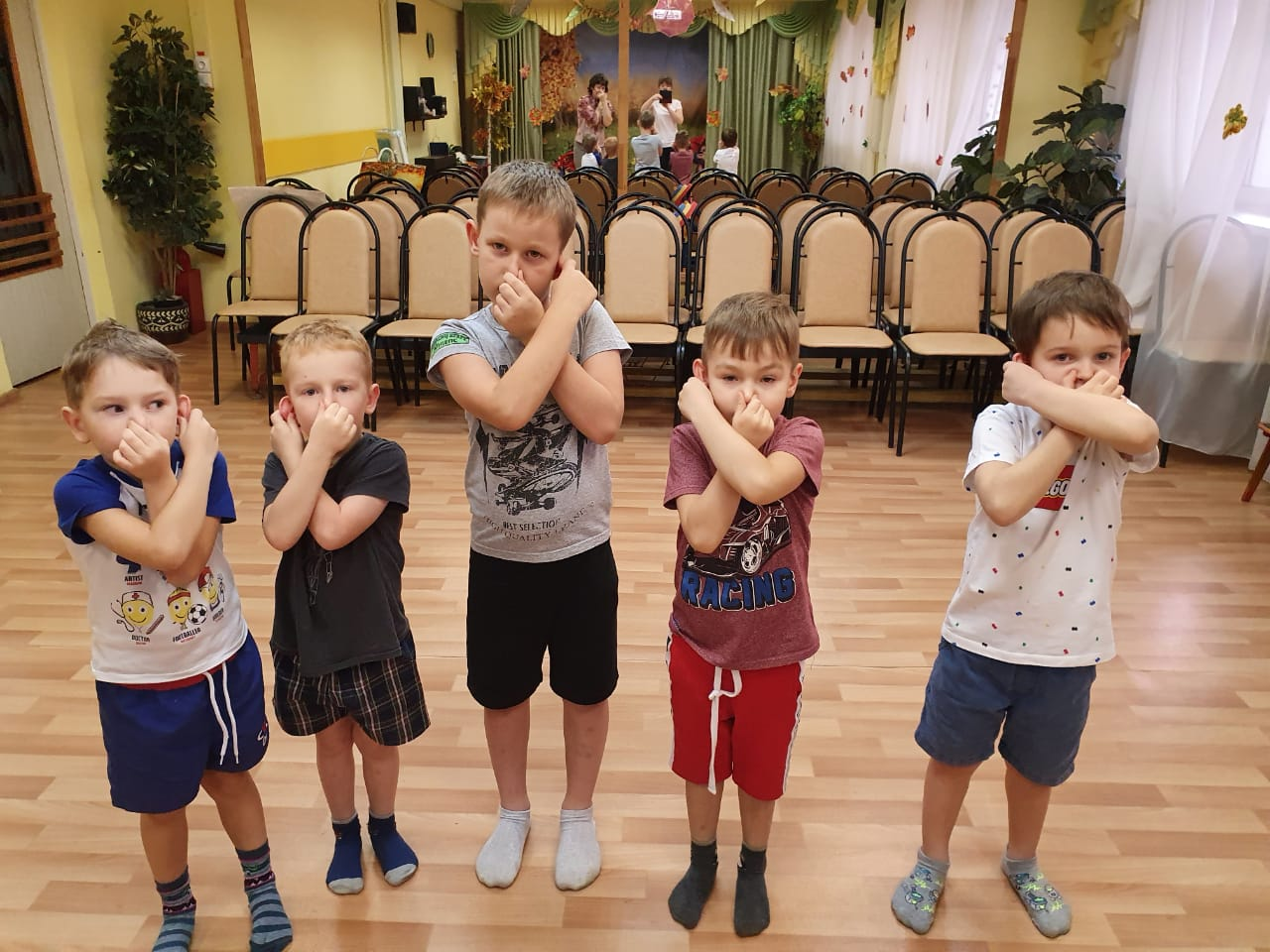 Речь: улучшение звукопроизношения, развитие фонематического слуха, обогащение словарного запаса.
Моторика: развитие координации, чувства ритма, мелкой и общей моторики.
Мышление: улучшение памяти, внимания, концентрации.
Эмоции: снижение тревожности, развитие уверенности и коммуникативных навыков.
Социализация: умение работать в группе, взаимодействовать с окружающими.